Operační program podnikání a inovace pro konkurenceschopnost (2014 -2020):Prioritní osa 3 -  Účinné nakládání energiíNízkouhlíkové technologieAERS – Advanced energy storage20. 05. 2019Jeseník
Zaměření intervencí v prioritních osách OP PIK
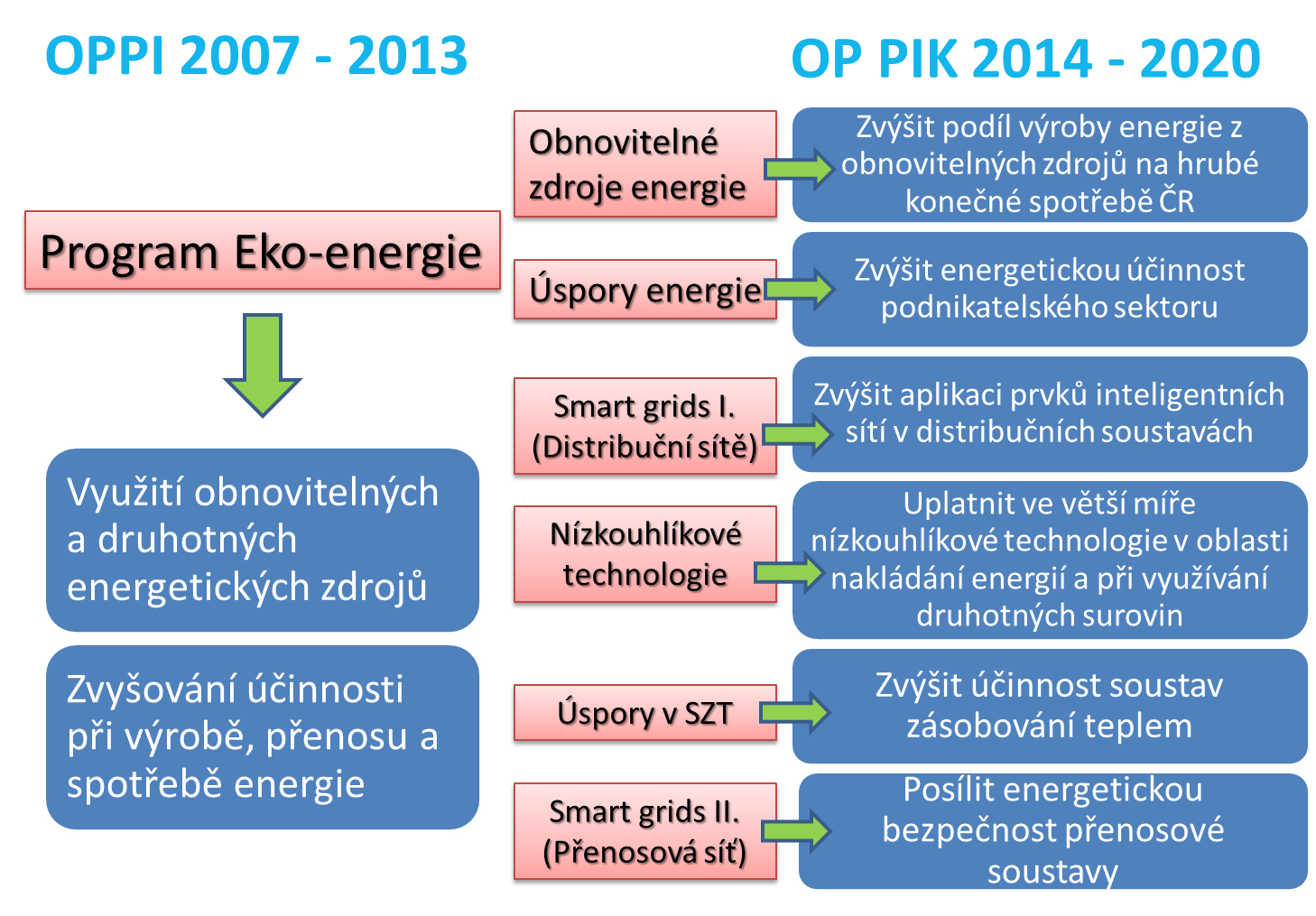 SC 3.4: Uplatnit inovativní nízkouhlíkové technologie v oblasti nakládání energií a při využívání             druhotných surovinProgram Nízkouhlíkové technologie
Hlavní cílová skupina: Podnikatelské subjekty (MSP + VP)
Alokace:   37 549 745 EUR (cca 1 mld. Kč), navýšení o 1 mld. Kč (78,850 mil €)
Cílové území: Území České republiky, mimo území hl. m. Prahy

Podmínky podpory:
Podpořené projekty budou mít povinnost realizovat diseminační aktivity, např.: propagační brožury nebo uspořádání veřejné akce (konference, seminář, workshop atd.) tematicky zaměřené na předmětnou inovativní technologii. 
Specifický cíl 3.4. je především určen na podporu demonstračních či pilotních projektů v oblasti inovativních nízkouhlíkových technologií. 

Demonstračním/pilotním projektem se pro tuto Výzvu rozumí projekt s aplikací inovativní technologie, která vychází z aplikovaného výzkumu a kdy jsou již ověřeny výsledky z aplikovaného výzkumu a nastává fáze demonstračního/pilotního projektu v reálném prostředí, kdy žadatelem je podnikatelský subjekt.
SC 3.4: Uplatnit inovativní nízkouhlíkové technologie v oblasti nakládání energií a při využívání             druhotných surovinProgram Nízkouhlíkové technologie
Podporované aktivity:
zavádění inovativních technologií v oblasti nízkouhlíkové dopravy (elektromobilita silničních vozidel), 
pilotní projekty zavádění technologií akumulace energie,
zavádění technologií k získávání druhotných surovin v kvalitě vhodné pro další využití v průmyslové výrobě např. z použitého papíru, skla, kovů, pneumatik, textilu, plastů, stavebních a demoličních odpadů, vedlejších energetických produktů a řady dalších výrobků s ukončenou životností,
zavádění inovativních technologií v oblasti výroby energie z obnovitelných zdrojů (např. využití biometanu),
zavádění nízkouhlíkových technologií v budovách (inteligentní prvky řízení budov, integrace OZE do budov, aplikace nových energeticky šetrných materiálů, využití druhotných surovin k udržitelné výstavbě),
zavádění off grid systémů (městské a komunitní sítě, ostrovní systémy dodávek energií v budovách),
zavádění systémů řízení spotřeby energií.
SC 3.4: Uplatnit inovativní nízkouhlíkové technologie v oblasti nakládání energií a při využívání             druhotných surovinProgram Nízkouhlíkové technologie
Statistika I. Výzva dle aktivit





Celkově bylo v aktivitě a) Elektromobilita podáno 53 projektů v úhrnné výši dotace cca 39 mil. Kč za celkové způsobilé výdaje 63 mil. Kč. V rámci podaných projektů bylo plánováno pořízení až 91 elektromobilů a 46 nabíjecích stanic.

Celkově bylo v aktivitě b) Akumulace energie podáno 6 projektů v úhrnné výši dotace cca 16 546 913,- Kč .                 Podpora pouze de minimis.
(Akumulace elektřiny, kompresor + akumulace stlačeného vzduchu)
SC 3.4: Uplatnit inovativní nízkouhlíkové technologie v oblasti nakládání energií a při využívání             druhotných surovinProgram Nízkouhlíkové technologie
Statistika II. Výzvy z hlediska aktivit






Celkově bylo v aktivitě b) Akumulace energie podáno 95 projektů v úhrnné výši dotace             452 463 976 Kč.    
Podpora de minimis + článek 41 (6 projektů v rozsahu 10-40 mil Kč; 40 projektů 1-10 mil kč; 13 projektů do 1 mil Kč).
Aktuálně vydáno RoPD u 60 projektů s CZV cca 327,898 mil. Kč, příspěvek EU cca 243,277 mil. Kč,  z toho je cca 13,083 mil. Kč proplaceno.
SC 3.4: Uplatnit inovativní nízkouhlíkové technologie v oblasti nakládání energií a při využívání             druhotných surovinProgram Nízkouhlíkové technologie
Statistika III. Výzvy z hlediska aktivit







Celkově bylo v aktivitě b) Akumulace energie podáno 9 projektů v úhrnné výši dotace  14 804 464 Kč. Podpora pouze de minimis.
Aktuálně vydáno RoPD u 2 projektů s CZV cca 560 250 Kč, příspěvek EU cca 448 200 Kč,  z toho není nic proplaceno.
SC 3.4: Uplatnit inovativní nízkouhlíkové technologie v oblasti nakládání energií a při využívání             druhotných surovin
           Program Nízkouhlíkové technologie  IV. Výzva
Elektromobilita  + Akumulace energie
Kontinuální výzvy

ČR mimo území hl. m. Prahy
MSP, VP (alokace pro VP 40% ), 
vyhlášení: 30. listopad 2018
zahájení příjmu žádostí: 3. prosince 2018
ukončení příjmu žádosti: 31.května 2019
Finanční alokace výzvy:
      		- Elektromobilita 200 mil. Kč
     		- Akumulace energie 100 mil. Kč
SC 3.4: Uplatnit inovativní nízkouhlíkové technologie v oblasti nakládání energií a při využívání             druhotných surovinProgram Nízkouhlíkové technologie – Elektromobilita IV. Výzva
Elektromobilita IV. Výzva – způsobilé výdaje
Podporované kategorie: L6e, L7e, M1, M2 a M3 do 7,5t, N1, N2,
pro kategorii M1 je stanovena horní hranice 1 mil. Kč. Vozy s pořizovací hodnotou nad tento limit lze v rámci projektu pořizovat. V výdaje nad 1 mil. Kč je nutné uvádět jak nezpůsobilé. ZV jsou tedy v tomto případě 450 000 Kč.

Nabíjecí stanice (neveřejné) - podpora v režimu de minimis,                     tj. max 200 tis. EUR za 3 roky.
Více míst realizace - nutné vždy určit hlavní místo realizace.
V případě realizace projektu v místě provozovny žadatele, musí být tato provozovna zapsána v živnostenském rejstříku nejpozději k vydání Rozhodnutí o poskytnutí dotace.
SC 3.4: Uplatnit inovativní nízkouhlíkové technologie v oblasti nakládání energií a při využívání  druhotných surovinProgram Nízkouhlíkové technologie – Elektromobilita IV. Výzva
Způsobilým výdajem není celková pořizovací cena vozu, ale pouze % podíl:
	L6e, L7e- 30%
	M1,M2,M3, N1, N2 - 45%
Příklad
kategorie M1, cena 1 mil. Kč - ZV činí 45% z ceny, tedy 450 tis. Kč
nabíjecí stanice 120 tis. Kč
ZV = 450 tis. Kč  + 120 tis. Kč = 570 tis. Kč
malý podnik, míra podpory 75%, tzn. 570 tis. Kč x 0,75= 427,5 tis. Kč dotace

Výdaje na vypracování podnikatelského záměru nejsou způsobilým výdajem.
SC 3.4: Uplatnit inovativní nízkouhlíkové technologie v oblasti nakládání energií a při využívání             druhotných surovin
           Program Nízkouhlíkové technologie – Akumulace energie IV. Výzva
Podporované aktivity:
Inovativní projekty na zavádění technologií akumulace energie.
Nepodporované aktivity:
- komerční turistická zařízení jako hotely, volnočasová zařízení, lázně, restaurace,
výzkumné, vývojové projekty,
není podporován nákup olověných akumulátorů,
podpořeny nebudou projekty realizované v prostorech určených k bydlení (rodinné a bytové domy). Pro provozovny umístěné v rodinných nebo bytových domech musí být zřízeno samostatné odběrné místo elektrické energie.
SC 3.4: Uplatnit inovativní nízkouhlíkové technologie v oblasti nakládání energií a při využívání             druhotných surovin
           Program Nízkouhlíkové technologie – Akumulace energie IV. Výzva
Cílová skupina:
Cílovou skupinou jsou malé a střední podniky (dále také „MSP“) a velké podniky, alokace pro VP 40% alokace výzvy.
Míra podpory  (de minimis)
Je-li příjemcem malý podnik, je podpora poskytována až do výše  80% ZV.
Je-li příjemcem střední podnik, je podpora poskytována až do výše 70 % ZV.
Je-li příjemcem velký podnik, je podpora poskytována až do výše  60 % ZV.
Minimální výše dotace 50 000 Kč a maximální do výše de minimis.
SC 3.4: Uplatnit inovativní nízkouhlíkové technologie v oblasti nakládání energií a při využívání             druhotných surovin
           Program Nízkouhlíkové technologie – Akumulace energie IV. Výzva
Podpora je poskytována v režimu de minimis podle Nařízení Komise (EU) č. 1407/2013 pro akumulaci energie bez instalace obnovitelného zdroje.

Cílové území: Území České republiky, mimo NUTS 2 Praha. Rozhodující pro posouzení místní přijatelnosti není sídlo žadatele (příjemce), nýbrž skutečné místo realizace projektu = realizace výdajů, tedy skutečné místo dopadu realizovaného projektu z hlediska jeho přínosů do příslušného regionu.
SC 3.4: Uplatnit inovativní nízkouhlíkové technologie v oblasti nakládání energií a při využívání             druhotných surovin
           Program Nízkouhlíkové technologie – Akumulace energie IV. Výzva
Hodnocení projektů se provádí dle Modelu hodnocení a kritéria pro hodnocení a výběr projektů.

A Vylučovací kritéria (ANO x NE)
B Připravenost žadatele k realizaci projektu (hodnotící kritérium, max. 20 bodů)
C Potřebnost a relevance projektu (hodnotící kritérium, max. 68 bodů)
D Hospodárnost rozpočtu (hodnotící kritérium, max. 12 bodů)

Projekt může získat maximálně 100 bodů. Minimální počet bodů potřebných pro naplnění kritérií programu a schválení projektu je 60.
SC 3.2: Program podpory - Úspory energie
  FVE - I. výzva    +    FVE - II. výzva
Výzva FVE byla vyhlášena od 06/2017 do 10/2017,  
Podáno 274 žádostí
Vyhodnoceno a podpořeno  210 projektů (Inv. 639 mil, dotace 448 mil)

II. Výzva FVE byla vyhlášena od 12/2017 do 04/2018.
Podáno 353 žádostí
Vyhodnoceno a podpořeno  226 projektů (Inv. 714 mil, dotace 509 mil)
Z toho bylo ve druhé výzvě podpořeno 136 projektů s AKU z celkového počtu 353 projektů.
Podpořena byla akumulace o kapacitě 9,7 MWh.
Zdroje informací:www.mpo.czwww.agentura-api.orgZelená linka: 800 800 777Děkuji za pozornostIng. Pavel Zděnek (zdenek@mpo.cz)